Tailoring Your APE to Prepare for the Self Study
PARTNERS IN MEDICAL EDUCATION, INC.
Presented by:
Heather Peters, M.Ed, Ph.D
1
Presented by Partners in Medical Education, Inc. - 2015
Introducing Your Presenter…
Heather Peters, M.Ed, Ph.D

DIO/Director of Medical Education

Seasoned speaker at ACGME & sub-specialty national meetings

Areas of Expertise: Institutional and Program accreditation; GME strategic planning

3 decades in education; Masters of Education in curriculum & evaluation, PhD in secondary education & adult learning theories
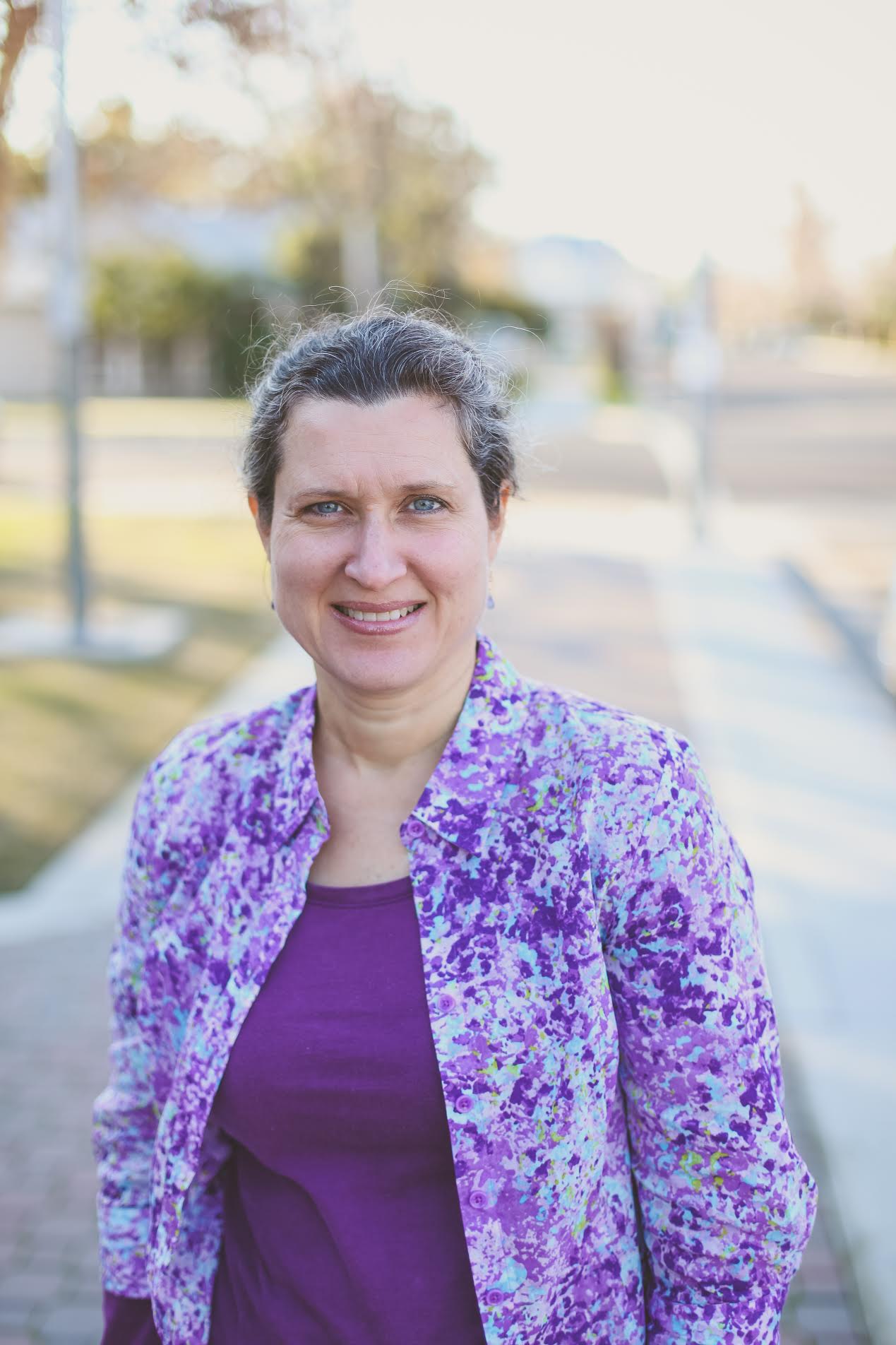 2
Presented by Partners in Medical Education, Inc. - 2015
Learning Objectives
Review elements of Self Study Process, APE, and Improvement Plans
Discuss APE processes that need to be in place to prepare for self study process
Explore possible barriers
Articulate who should be key stakeholders and how to change the APE timeline to accommodate new elements
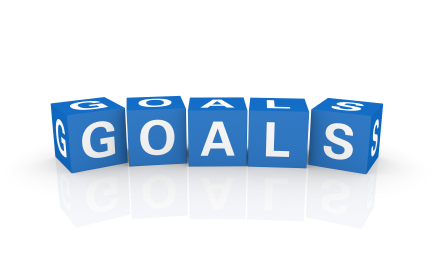 3
Presented by Partners in Medical Education, Inc. - 2015
Section I: The Pieces of the PuzzleNuts and Bolts of the Self StudyAPE ComponentsPEC Action Plans for Improvement
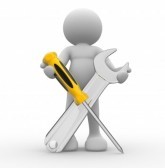 4
Presented by Partners in Medical Education, Inc. - 2015
Nuts and Bolts of Self Study
Programs are notified 6 to 7 months prior to their self-study submission date
Several programs can be reviewed together (core specialty and subspecialty programs)
Self-Study summary document that is submitted to the ACGME does not include information on strengths and weaknesses
For the program’s 10-year accreditation visit, scheduled 12-18 months after the self-study, the program is asked to submit a list of program strengths, and a summary of the improvements and achievements that were made in the areas that were identified during the self-study.
Guarlanick S, Hernandez T, Corapi M et al, Journal of Graduate Medical Education, September 2015.
5
Presented by Partners in Medical Education, Inc. - 2015
APE Components
The program must monitor and track each of the following areas:
resident performance; (Core) (1)
faculty development; (Core) (2)
graduate performance, including performance of program graduates on the certification examination; (Core) (3)
program quality; and, (Core) (4)
progress on the previous year’s action plan(s). (Core)
6
Presented by Partners in Medical Education, Inc. - 2015
PEC Action Plans for Improvement
The PEC must prepare a written plan of action to document initiatives to improve performance in one or more of the areas listed in section V.C.2., as well as delineate how they will be measured and monitored. (Core)
The action plan should be reviewed and approved by the teaching faculty and documented in meeting minutes. (Detail)
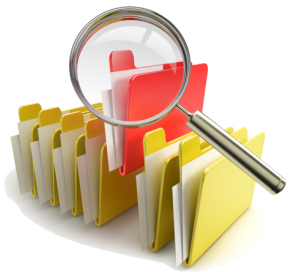 7
Presented by Partners in Medical Education, Inc. - 2015
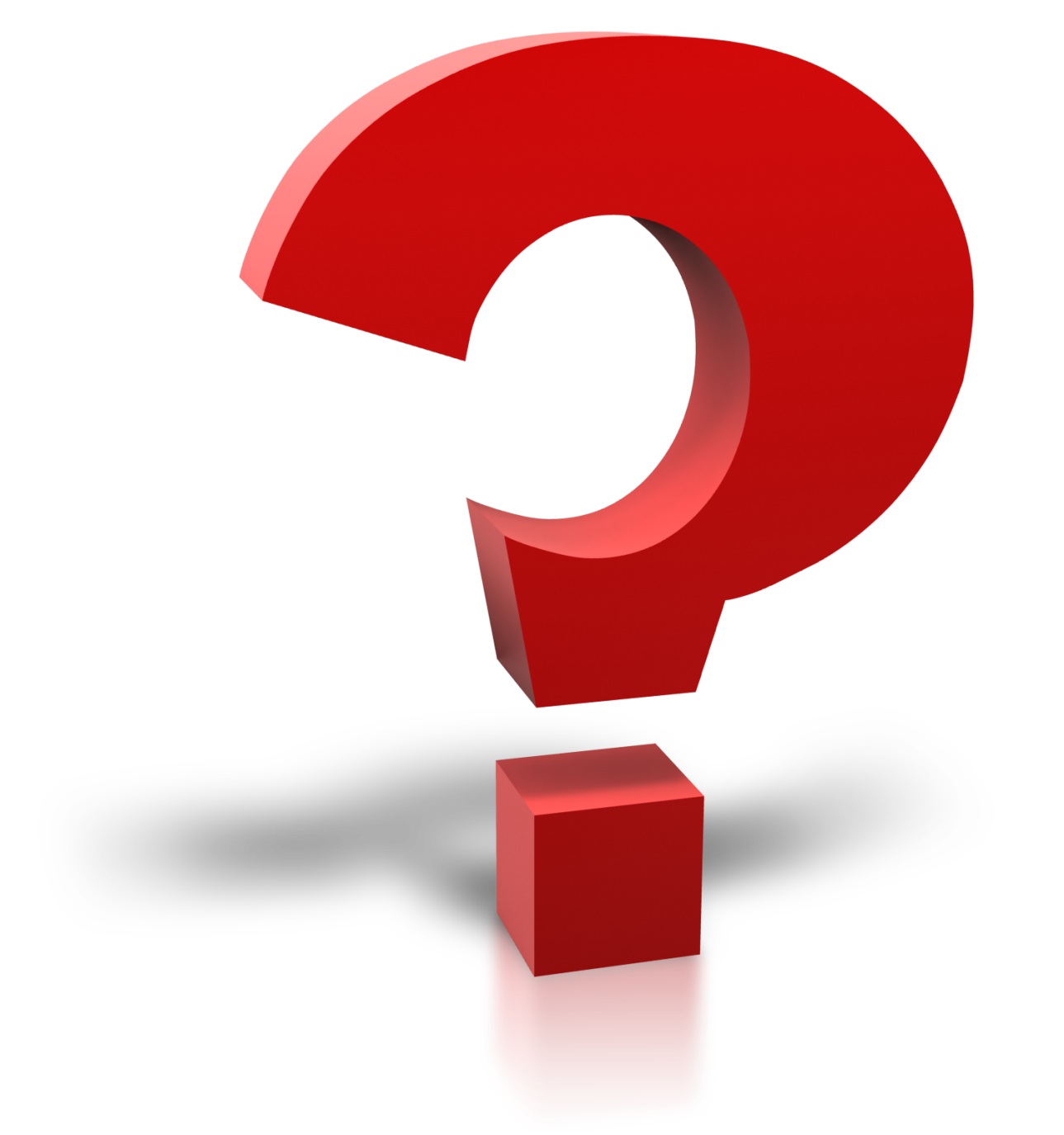 8
Presented by Partners in Medical Education, Inc. - 2015
Section II: Four APE Processes to Prepare for the Self Study
Develop a strong, informative APE process that includes a review of the program aims and a SWOT analysis

For this to happen…
You need program aims
Program aims should align with what their graduates do after training, and the community of patients for which the program provides care
Opportunity to review program educational goals—what do we want our trainees to be at the end of training?; what will distinguish us from every other ___ training program?
You need a good understanding of the SWOT
9
Presented by Partners in Medical Education, Inc. - 2015
SWOT Analysis
While most of us can now quote what the SWOT stands for (strengths, weaknesses, opportunities, threats), can we facilitate the discussion that leads to
A. The creation of a usable SWOT
B. The analysis that needs to go into the SWOT


Let’s talk about the Sample SWOT worksheet that I provided
10
Presented by Partners in Medical Education, Inc. - 2015
Breaking News from ACGME 2016
Program Aims:
Major focus of anyone who presented on the self study process
Well worth the investment of time…
Branding your program (Marketing)
Reorients the APE process to include those elements (i.e. what data can we collect?)
Leads to quality stakeholder discussions throughout the years leading up to self study
11
Presented by Partners in Medical Education, Inc. - 2015
Things to Keep in Mind about the SWOT
Who should conduct the SWOT Discussion:
It is advisable that someone outside of the program, or a consultant, help with the SWOT, to allow for more open dialogue and to keep it from being driven by any one particular force in the program evaluation team

Who should participate in the SWOT on an annual basis:
Key stakeholders which might include others outside the program—need to work this into your APE timeline

How long a process is the SWOT:
If you do the SWOT at one meeting and the follow-up analysis at another time (advisable), then it will take a minimum of 2 meetings per year

NOTE: For more about SWOTs, search “SWOT analysis process” or read  strategic planning articles and books
12
Presented by Partners in Medical Education, Inc. - 2015
APE Processes to Prepare for the Self Study
Develop and use a manageable and efficient longitudinal process for documenting and reviewing annual program evaluations, and ensuring follow-up on all action plans

To do this, you need…
A solid APE process that identifies and tracks the same trends year after year
What is worth tracking? 
What elements need to be tracked for accreditation purposes? 
Where do your AIMS fit in?
13
Presented by Partners in Medical Education, Inc. - 2015
APE Processes to Prepare for the Self Study
Educate stakeholders regarding the various data used in program evaluation

To do this effectively, you need to do this first:
Identify the key stakeholders
Identify the data that will be tracked; 
Identify how it will be tracked; 
Identify how it will be shown in the APE report to show growth or indicating where the gaps are
14
Presented by Partners in Medical Education, Inc. - 2015
Use Visuals to Explain Detailed Data…
15
Presented by Partners in Medical Education, Inc. - 2015
Use Visuals to Look at Trends…
16
Presented by Partners in Medical Education, Inc. - 2015
Use Visuals to Enhance Data…
17
Presented by Partners in Medical Education, Inc. - 2015
Trended 13-14 Resident Survey
Scale:
1= No educational value
2= Minimal educational value
3 =Average educational value
4= Good educational value
5=Superior educational value
PEC Findings: 
Pre-Op Conference
Items of Note:
All new elements of didactics (Pig Labs; Skills Labs; L&D Lab; CREOG Prep) score in the “Good Educational Value” range.
PI Forms have been eliminated (response to low scores for several years)
Didactic Curriculum Comments: What element of the didactic curriculum needs to further developed?
We need more lectures from attendings. (1)
Didactics needs to be more interactive. (4)
There needs to be an alternative didactic curriculum for night floats (2)
journal club, pre-op case discussion is minimal (5)
18
Presented by Partners in Medical Education, Inc. - 2015
APE Processes to Prepare for the Self Study
Educate stakeholders regarding their role in providing useful data to be used in program evaluation

To do this effectively, you need to do this first:
Identify key stakeholders
All of the same as the previous slide with the twist of not just understanding the data but making suggestions about the kinds of data that could be included (Focus of PEC throughout the year)
19
Presented by Partners in Medical Education, Inc. - 2015
Section III: Barriers
To watch out for in your APEs…
The same improvement plans year after year
Some plans make take several years to come to fruition (board pass rate; scholarly activity)
Most should only be an improvement plan for 1-2 years and then you need to move on to something new
GMEC Oversight: GMEC must review/approve improvement plans and indicate that they are asking for and getting updates on improvement plans throughout the year
Not enough of a 360 view of the programs
Looking at the key stakeholders now will help you see your program from more than just the resident & faculty perspective
Programs that consider just the bare minimum (surveys, board pass rates, procedural numbers) as the sum total of their APE
Putting too much emphasis on the resident survey—it’s one measurement but not the entire story
What if? I get a Full Site Visit because of my resident survey…
20
Presented by Partners in Medical Education, Inc. - 2015
Breaking News from ACGME 2016
Additional Barrier:
Changing the format of the APE/improvement plans every year
This might be directed from the GME office for standardization purposes
Consistency is something to keep in mind as you decide what data to track

GMEC Oversight: GMEC sets standards and uses residency management system to track both outcomes of APE and improvement plans for all programs as part of the AIR
21
Presented by Partners in Medical Education, Inc. - 2015
Barriers
No improvement plans or insufficient improvement plans
No longer an ACGME site visit requirement, BUT…
The improvement plans—which lay out your progress in your deficient areas—are what you need to counteract a suggestion that your program is lacking in quality due to survey results or other criteria (board pass rate, lack of scholarly activity)
Quality improvement plans have kept programs off of warning or probation

Looking at improvement plans from year to year is something the GMEC should develop a mechanism to track to demonstrate oversight of the APE process
You don’t need the whole report if you have good minutes & improvement plans turned in every year
22
Presented by Partners in Medical Education, Inc. - 2015
Barriers
APE Meeting that does not involve the whole GME “community” for a given program
While the requirements do not state that you must have an annual meeting to distribute/discuss the APE and resulting improvement plans in a community forum…
This is a BEST PRACTICE because
Involves everyone in the program evaluation & improvement process 
Creates an “esprit de corps”
Allows the rest of the program members to see what the PEC works on all year long
Prepares the community for the self-study process
Can use this as an opportunity to educate stakeholders
Can become an annual celebration—highlight growth not just deficiencies
23
Presented by Partners in Medical Education, Inc. - 2015
Section IV: Key Stakeholders
Program Director
Fellowship Program Director(s)
APDs for program/fellowship
Program Coordinator(s)
Faculty Members
Residents
Subspecialty Fellows
GME Staff Member/Director of Medical Education
Designated Institutional Official
Nurses, PAs, and other ancillary staff as relevant to program
Alumni
Department Chair/Chief
C-Suite (CEO, CMO, CNO, CFO, COO)
24
Presented by Partners in Medical Education, Inc. - 2015
Section V: APE Framework
Trainee performance (Core Comp---Milestones)
Only averages, not individual scores
25
Presented by Partners in Medical Education, Inc. - 2015
APE Framework
Example of Trended comments about the Didactic Curriculum:
• Yale Curriculum
o Helpful but often gets taken over by other topics (3)
o Not helpful (2)
 More beneficial to cover objectives within the context of the team's real cases. Better use of continuity clinic time to use that time to discuss interesting/complex cases that belong to the team; after all, we learn and retain more info when connected to real cases.
 Feels too structured and too much like "homework." People tend to just answer the questions and rush through to get to clinic.
o Difficult for Monday clinic to complete on time if it is posted the Wednesday before or later.
Trended resident/fellow/faculty feedback
Annual year-end survey that covers important elements of the program (didactics, evaluation processes, communication)
Preserve confidentiality
Why trended?
26
Presented by Partners in Medical Education, Inc. - 2015
APE Framework
Faculty Development Activity
Start collecting data for this report as soon as possible
Can be difficult to capture
Check didactics calendar/faculty meeting agendas for in-house faculty development activities
Admin assistants who have access to calendars
Review CVs
Some programs are requiring attendings to upload this information on a regular basis to their residency management system
Peer pressure at faculty meetings

Not scholarly activity—its when attendings are the audience
27
Presented by Partners in Medical Education, Inc. - 2015
APE Framework
Graduate performance
Board pass rate – 3 or 5 year report
Written and Oral, for some programs
Graduate questionnaire
Program Quality
ACGME Surveys
Rotation report
Tracking Document (Action Plans)
Evidence that improvements have been made
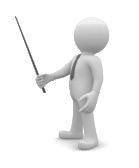 28
Presented by Partners in Medical Education, Inc. - 2015
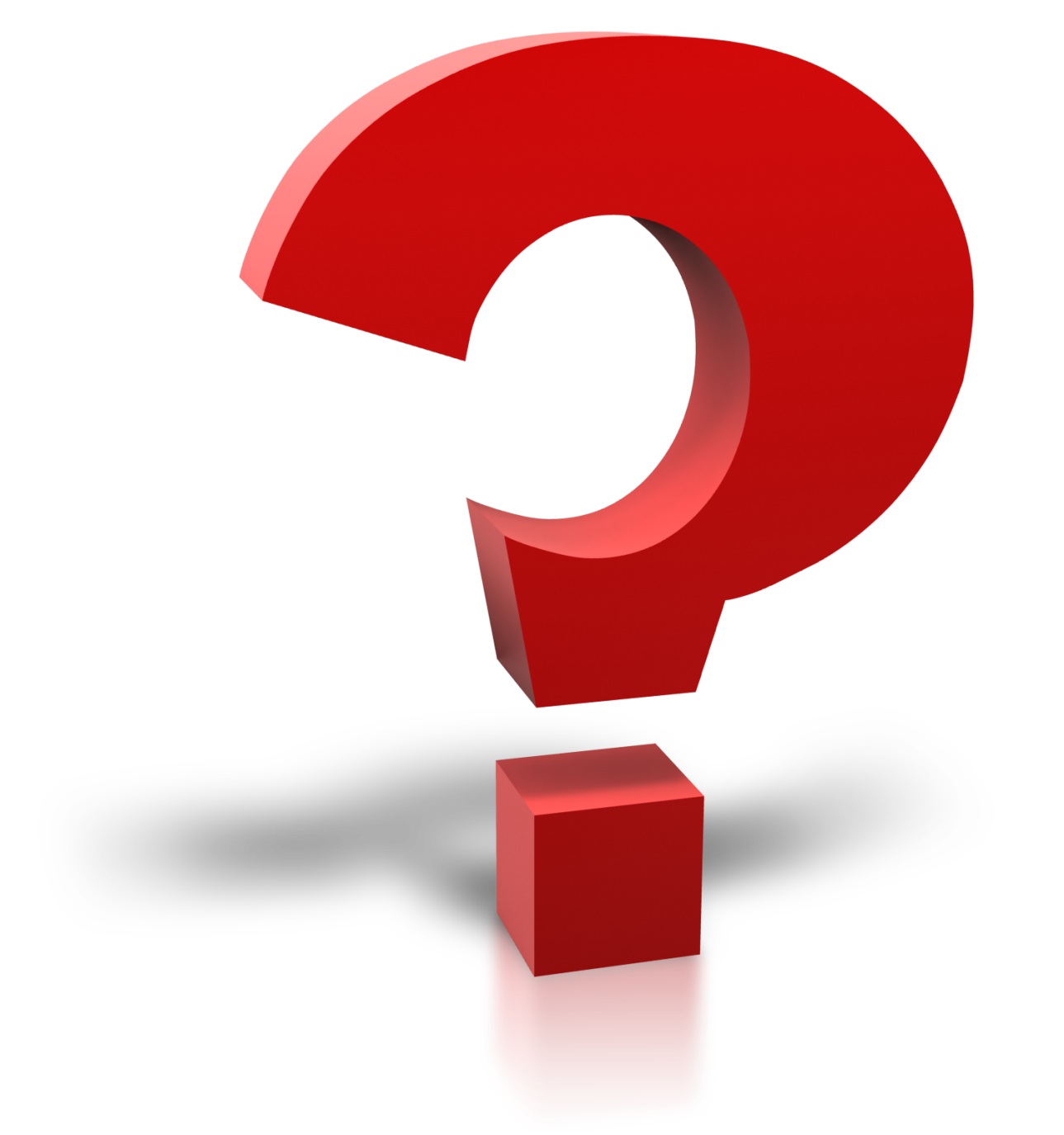 29
Presented by Partners in Medical Education, Inc. - 2015
Section VI: Timeline
Plotting out the timeline
 Collecting
 Collating
 Analyzing

Take-away: It will take longer than you think to collect/collate/analyze data
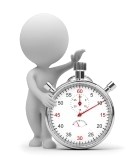 30
Presented by Partners in Medical Education, Inc. - 2015
For an Early Fall Target Date
A sample timeline…
31
Presented by Partners in Medical Education, Inc. - 2015
APE Timeline
Six months out (April)
Assemble APE Team
Assign Tasks (reports & evaluations)
Schedule APE
Review/revise/create evaluations
Schedule trainee/faculty surveys
Three to Four months out (May-June)
Administer surveys for trainees/faculty
Review data: 
in-service scores
faculty development activities, 
board pass rate
SWOT Analysis
32
Presented by Partners in Medical Education, Inc. - 2015
APE Timeline
Two months out (July)
Compile year-end data
Rotation information
Results of trainee/faculty surveys
Review ACGME Survey results
Finalize reports
Schedule Pre-APE meeting
One month out (August)
Analyze data
Create visuals 
10 second rule
Pre-APE meeting
Track down missing information
Create more visuals, if needed
33
Presented by Partners in Medical Education, Inc. - 2015
APE Timeline
One week before 
Create final version
Agenda/table of contents
Email out APE report
Final decisions
Organizing Folders
12-13 APE
13-14 APE (Current)
Minutes for 12-13 APE
Back-up Data
Final Reports
14-15 APE (Future)
Notes Document
Minutes for 13-14 APE
34
Presented by Partners in Medical Education, Inc. - 2015
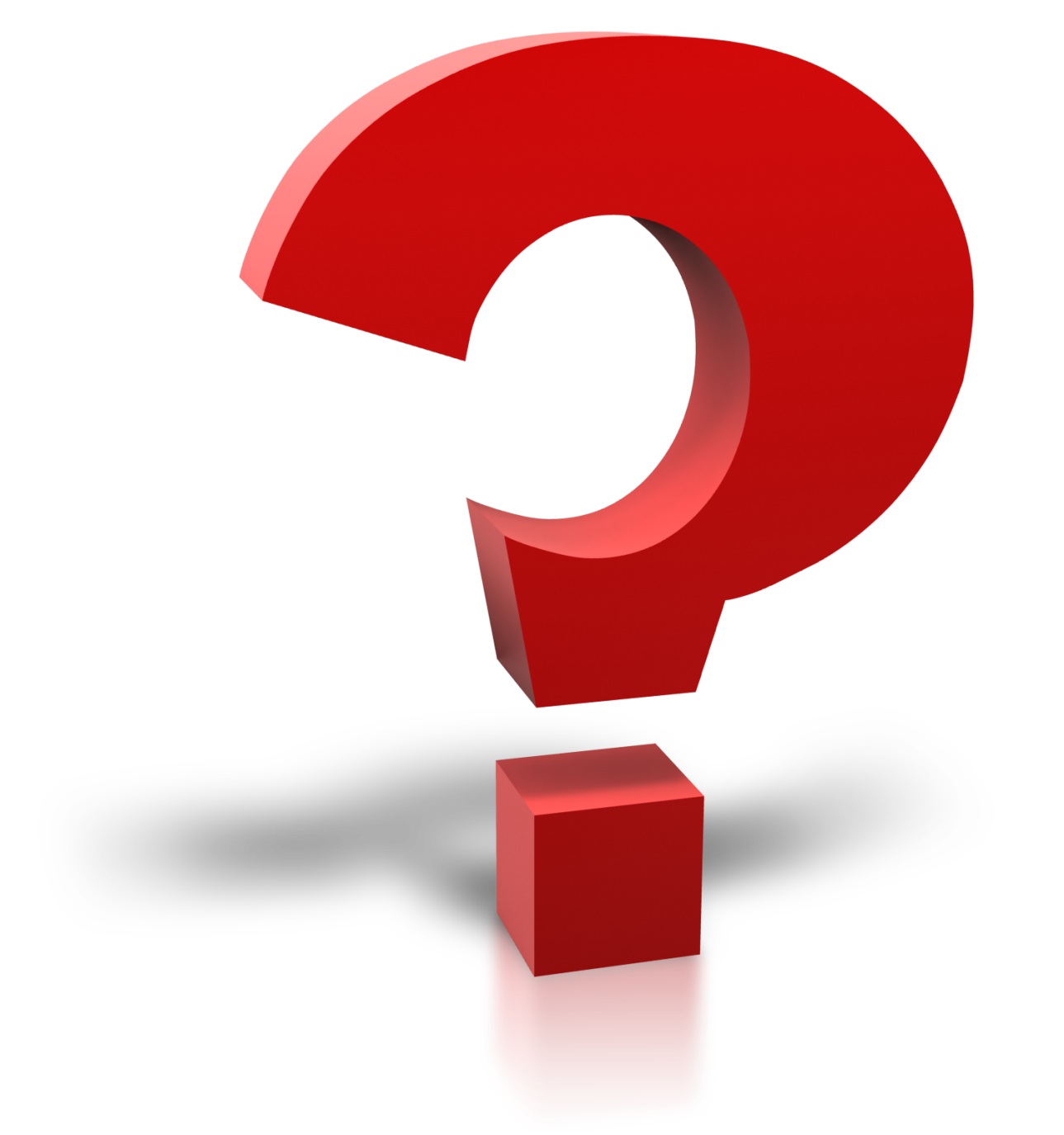 35
Presented by Partners in Medical Education, Inc. - 2015
Section VII: My Action Items
1.
2.
36
Presented by Partners in Medical Education, Inc. - 2015
Partners’ Online Education
Upcoming Live Webinars

“Ask Partners” – Spring Freebie
 Thursday, March 24, 2016
12:00pm – 1:00pm EST

Self-Study: Who, What, Why & How?
 Tuesday, April 12, 2016
12:00pm – 1:00pm EST

Self Study: Who, What, Why & How? 
Tuesday, April 12, 2016
12:00pm - 1:00pm EST

GME Check-up: Is Your GMEC Meeting Its New Responsibilities? 
Thursday April 21, 2016
12:00pm - 1:00pm EST

www.PartnersInMedEd.com

Partners® Snippets!
On-Demand Webinars
Self-Study Visits

Introduction to GME for 
New Program Coordinators

Milestones & CCCs

GME Financing – The Basics

Single Accreditation System

The IOM Report

Institutional Requirements: What’s New?
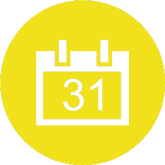 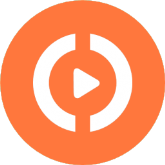 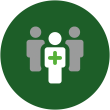 Contact us today to learn 
how our Educational Passports can save you time & money! 
724-864-7320
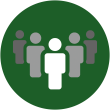 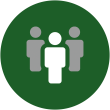 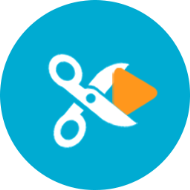 Presented by Partners in Medical Education, Inc. - 2015
36
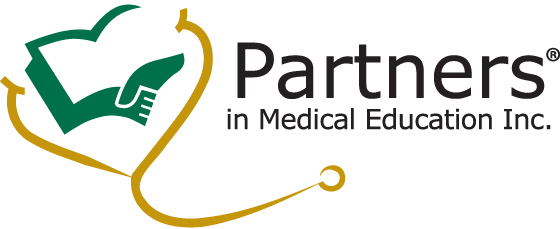 Partners in Medical Education, Inc. provides comprehensive consulting services to the GME community.  For more information, contact us at:

724-864-7320
Info@PartnersInMedEd.com

www.PartnersInMedEd.com
Presented by Partners in Medical Education, Inc. - 2015
38